LESSON14-1 Uncollectible Accounts 	Receivable
Learning Objectives
LO1 	Explain the purpose of the allowance method for recording losses from uncollectible accounts.
LO2 	Estimate uncollectible accounts expense using an aging of accounts receivable.
LO3 	Record the adjusting entry for the allowance for uncollectible accounts.
Lesson 14-1
Allowance Method of Recording Losses from Uncollectible Accounts
LO1
Accounts receivable that cannot be collected are called uncollectible accounts.
Some businesses refer to uncollectible accounts asbad debts.
Crediting the estimated value of uncollectible accounts to a contra account is called the allowance method of recording losses from uncollectible accounts.
SLIDE 2
Lesson 14-1
Allowance Method of Recording Losses from Uncollectible Accounts
LO1
The difference between an asset’s account balance and its related contra account balance is called book value. 
The difference between the balance of Accounts Receivable and its contra account, Allowance for Uncollectible Accounts, is called the book value of accounts receivable.
SLIDE 3
Lesson 14-1
Allowance Method of Recording Losses from Uncollectible Accounts
LO1
The amount of accounts receivable a business expects to collect is called the net realizable value.
SLIDE 4
Lesson 14-1
Methods of Estimating Uncollectible Accounts Receivable
LO2
Two methods are commonly used to estimate uncollectible accounts receivable:
The percent of sales method assumes that a percent of credit sales will become uncollectible. 
The percent of accounts receivable method uses an analysis of accounts receivable to estimate the amount that will be uncollectible.
SLIDE 5
Lesson 14-1
Estimating Uncollectible Accounts Expense
LO2
Analyzing accounts receivable according to when they are due is called the aging of accounts receivable.
SLIDE 6
Lesson 14-1
Estimating Uncollectible Accounts Expense
LO2
Compute the estimate for each age group
1
Compute the total estimate
2
Compute the addition to the allowance account
3
SLIDE 7
Lesson 14-1
Adjusting Entry for Allowance for Uncollectible Accounts
LO3
Accounts Receivable
Dec. 31 Bal.  	20,381.81
2
Date
Allowance for Uncollectible Accounts
Uncollectible Accounts Expense
Credit Amount
Account Title
Account Title
Debit Amount
3
5
6
4
Adj.	2,384.10
Bal.	 125.15
Adj.	2,384.10
(New Bal.	2,509.25)
1
Write “Adjusting Entries”
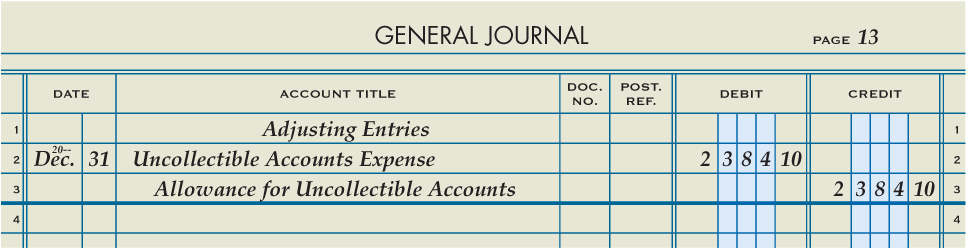 SLIDE 8
Lesson 14-1
Lesson 14-1 Audit Your Understanding
1.	What general ledger accounts are used to account for uncollectible accounts receivable?
ANSWER
The contra asset account Allowance for Uncollectible Accounts and the expense account Uncollectible Accounts Expense
SLIDE 9
Lesson 14-1
Lesson 14-1 Audit Your Understanding
2.	Explain why an adjustment for uncollectible accounts is an application of the Matching Expenses with Revenue concept.
ANSWER
The allowance method of recording losses from uncollectible accounts attempts to match the expense of uncollectible accounts in the same fiscal year that the related sales are recorded.
SLIDE 10
Lesson 14-1
Lesson 14-1 Audit Your Understanding
3.	What are the two methods used to estimate uncollectible accounts receivable?
ANSWER
1.	Percent of sales method
2.	Percent of accounts receivable method
SLIDE 11
Lesson 14-1
Lesson 14-1 Audit Your Understanding
4. 	How is Accounts Receivable affected by the estimate of uncollectible accounts?
ANSWER
The account is not affected.
SLIDE 12